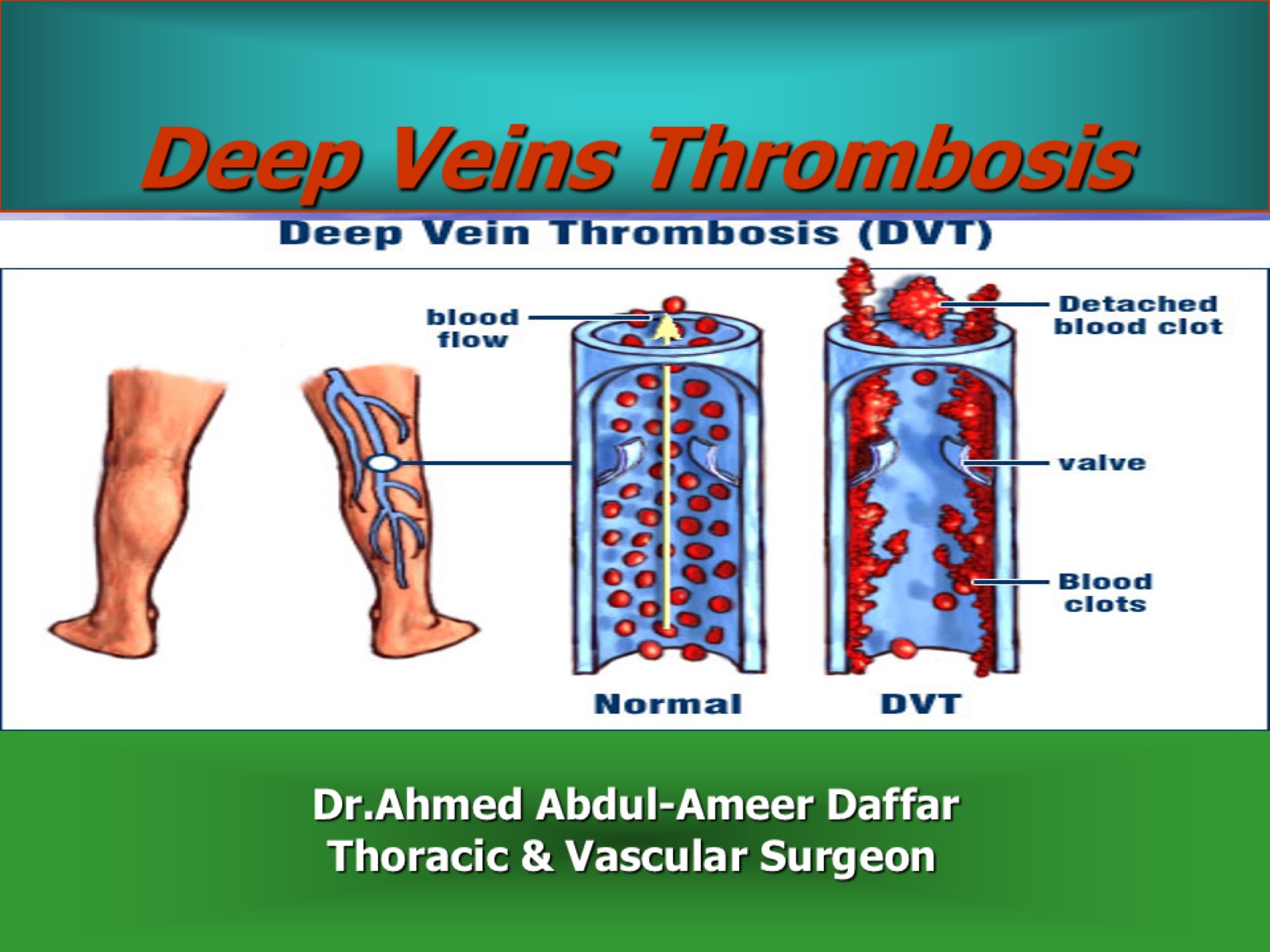 Deep Veins Thrombosis
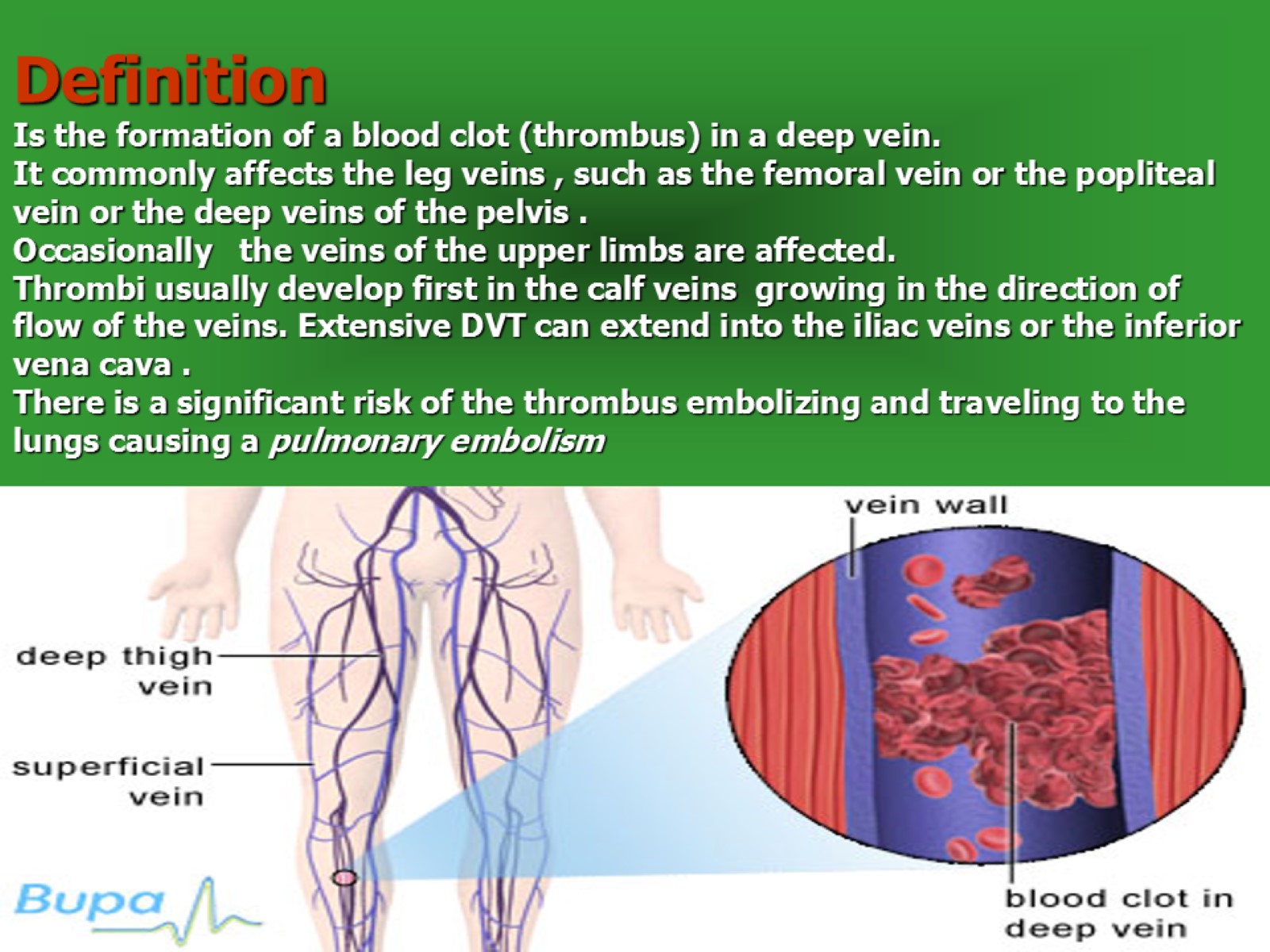 Definition Is the formation of a blood clot (thrombus) in a deep vein.It commonly affects the leg veins , such as the femoral vein or the popliteal vein or the deep veins of the pelvis .Occasionally   the veins of the upper limbs are affected.Thrombi usually develop first in the calf veins  growing in the direction of flow of the veins. Extensive DVT can extend into the iliac veins or the inferior vena cava .There is a significant risk of the thrombus embolizing and traveling to the lungs causing a pulmonary embolism
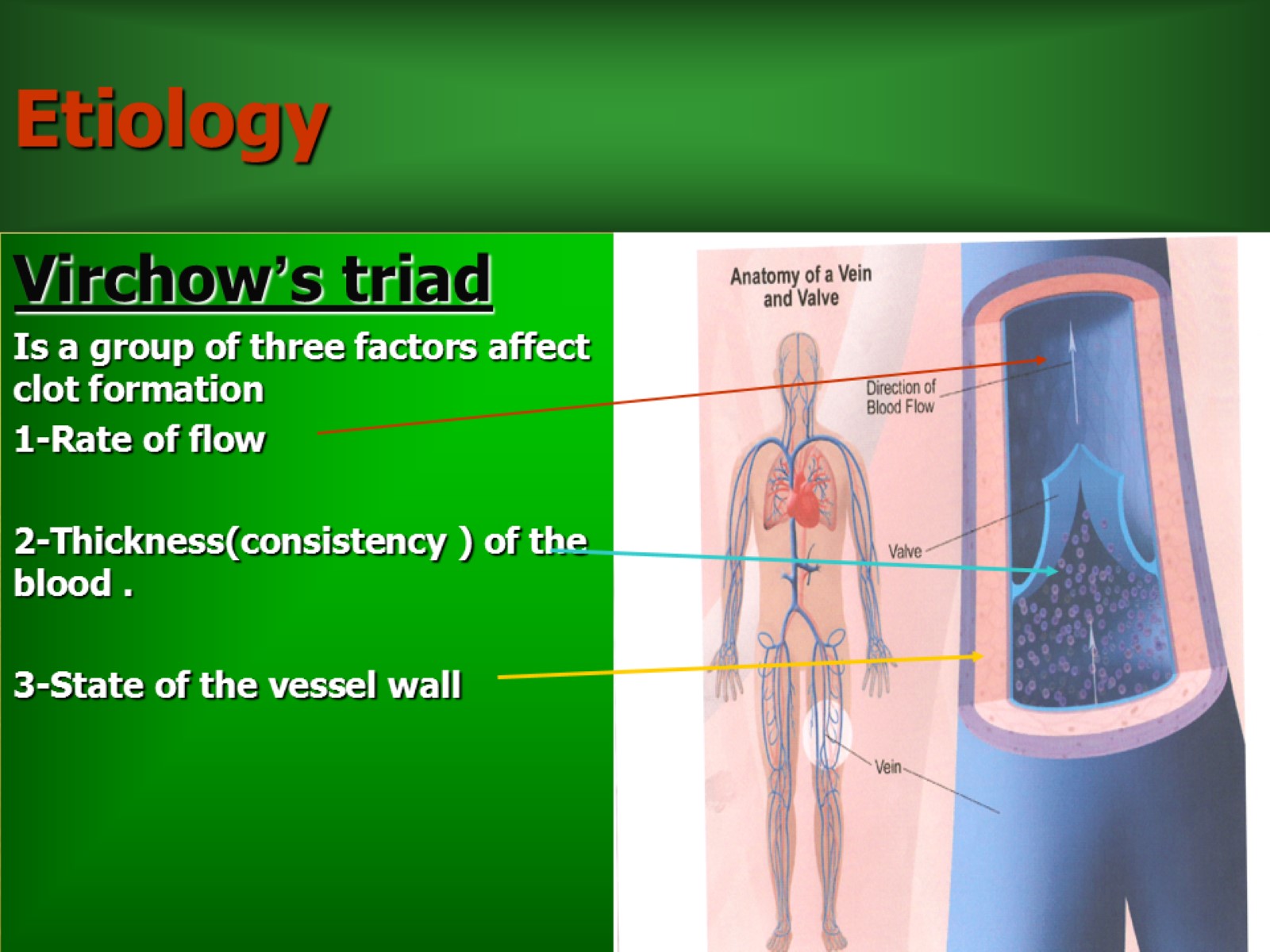 Etiology
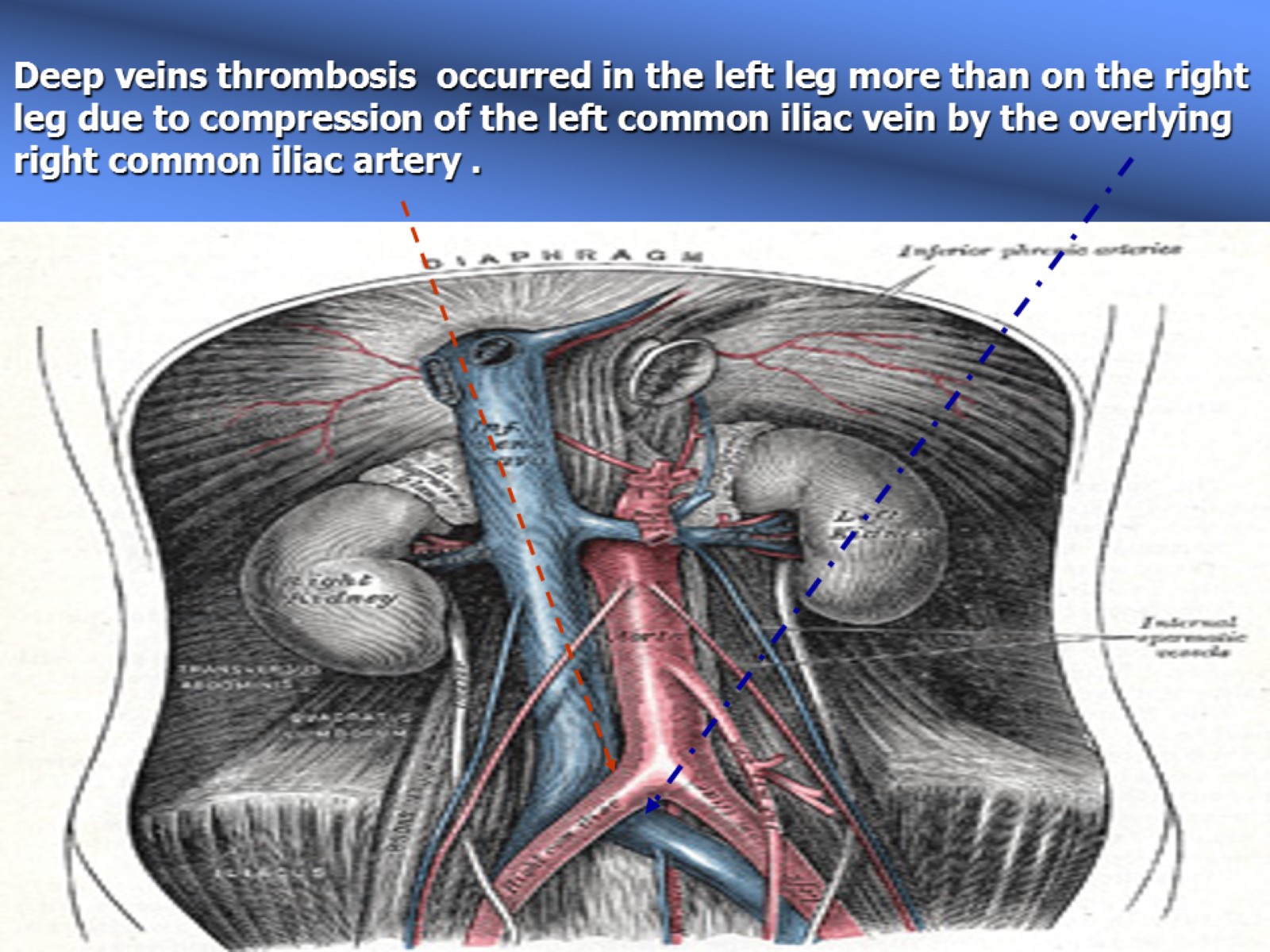 Deep veins thrombosis  occurred in the left leg more than on the right leg due to compression of the left common iliac vein by the overlying right common iliac artery .
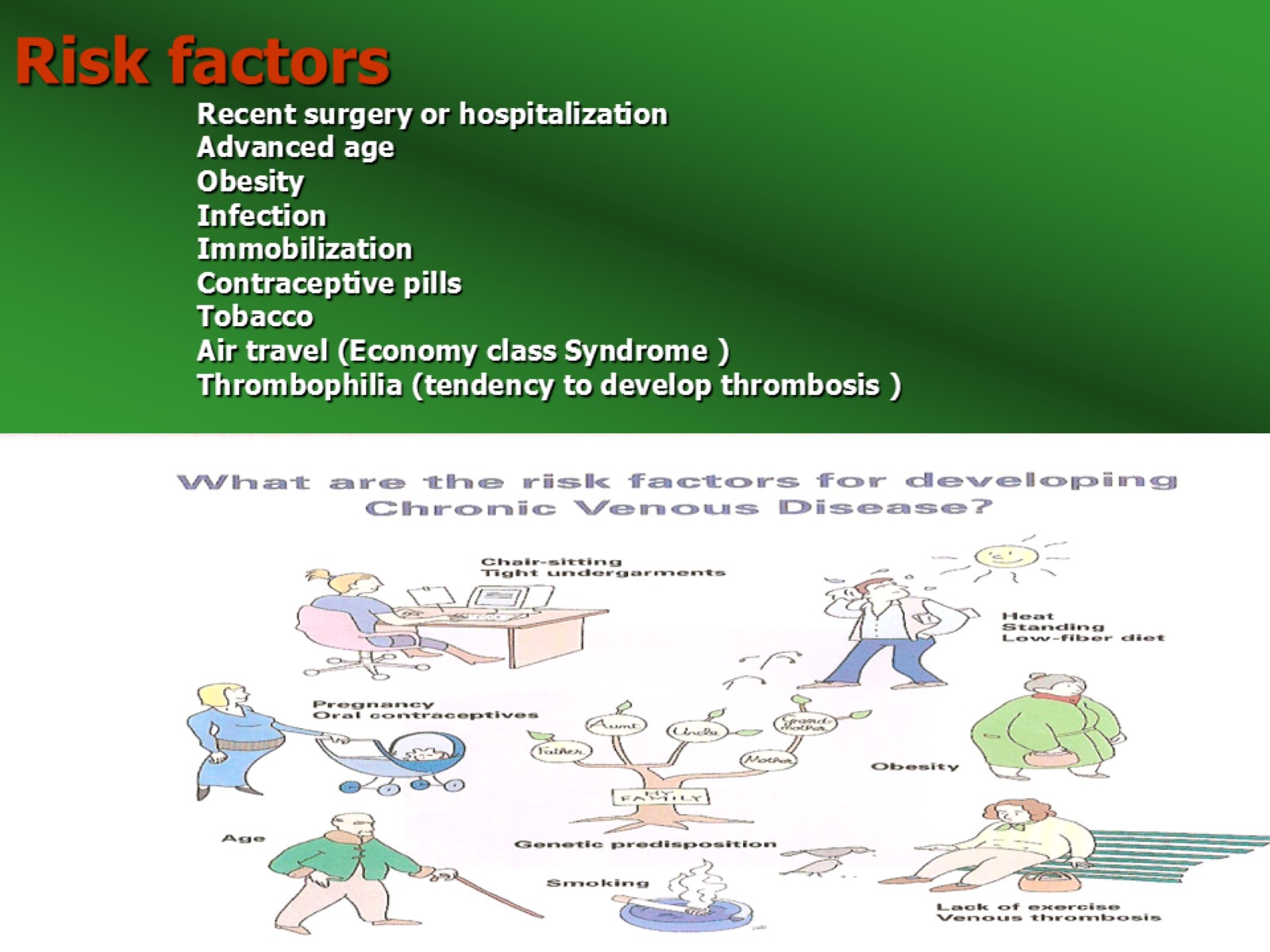 Risk factors                      Recent surgery or hospitalization                       Advanced age                        Obesity                       Infection                        Immobilization                      Contraceptive pills                      Tobacco                      Air travel (Economy class Syndrome )                       Thrombophilia (tendency to develop thrombosis )
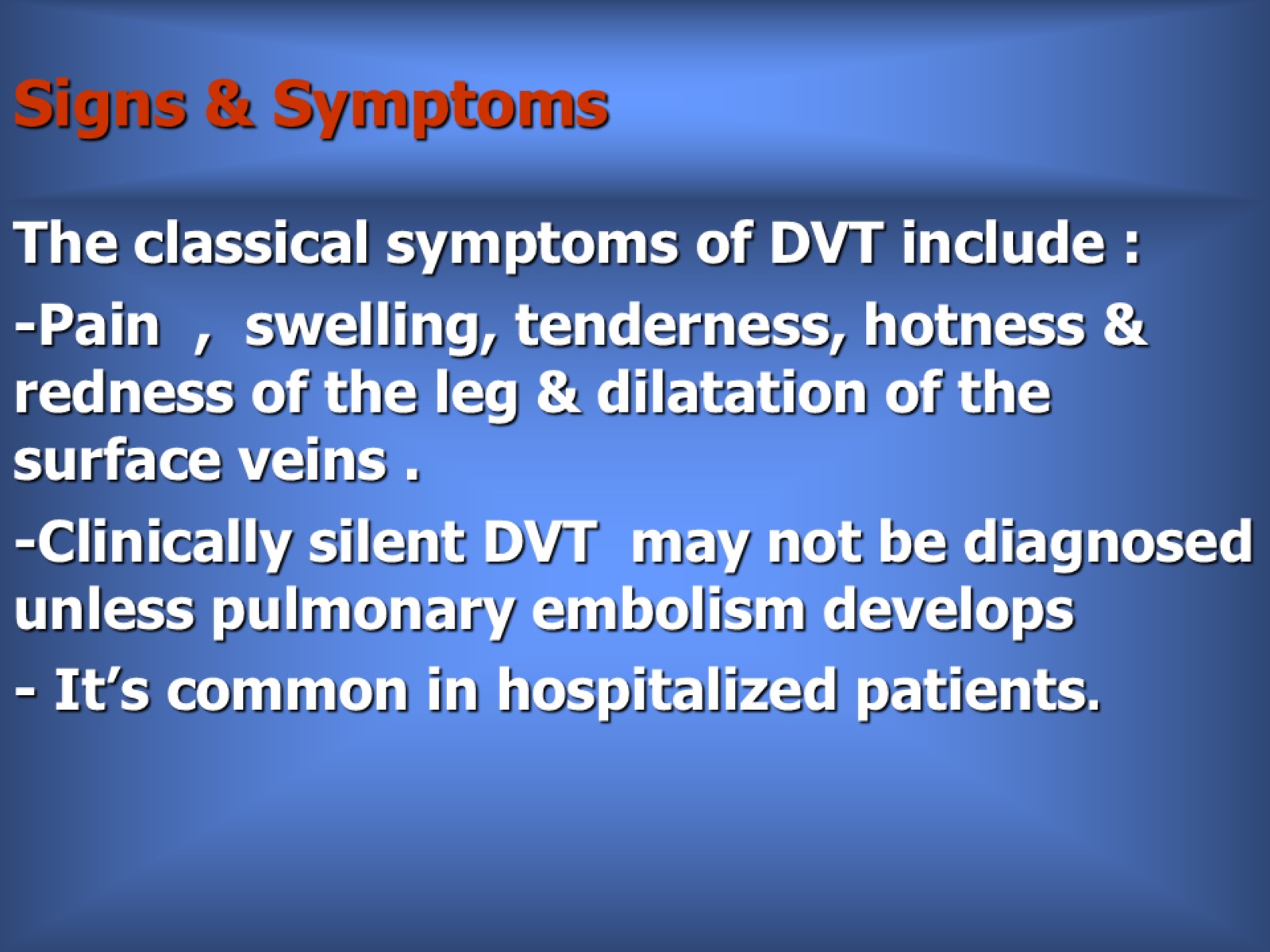 Signs & Symptoms
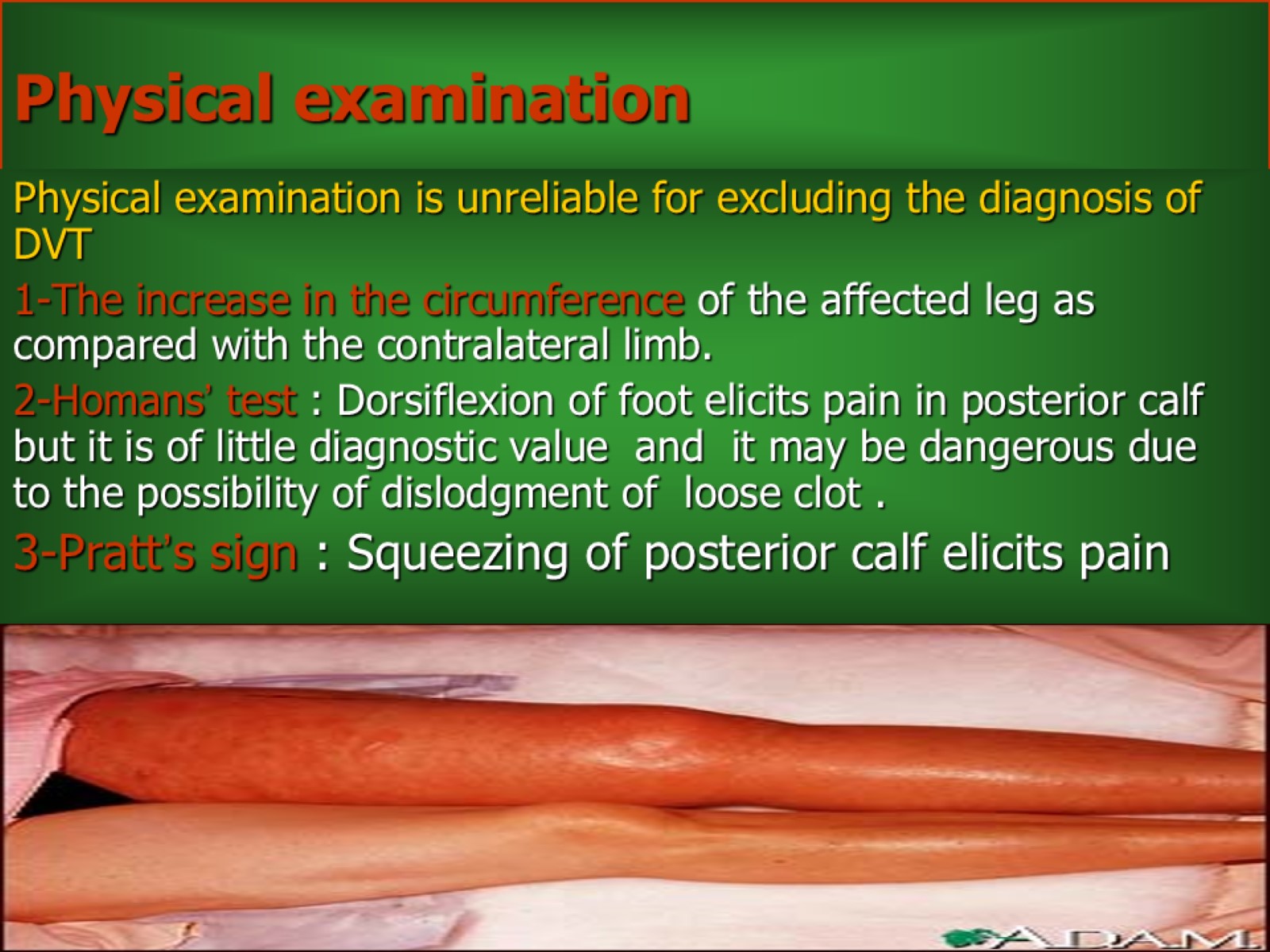 Physical examination
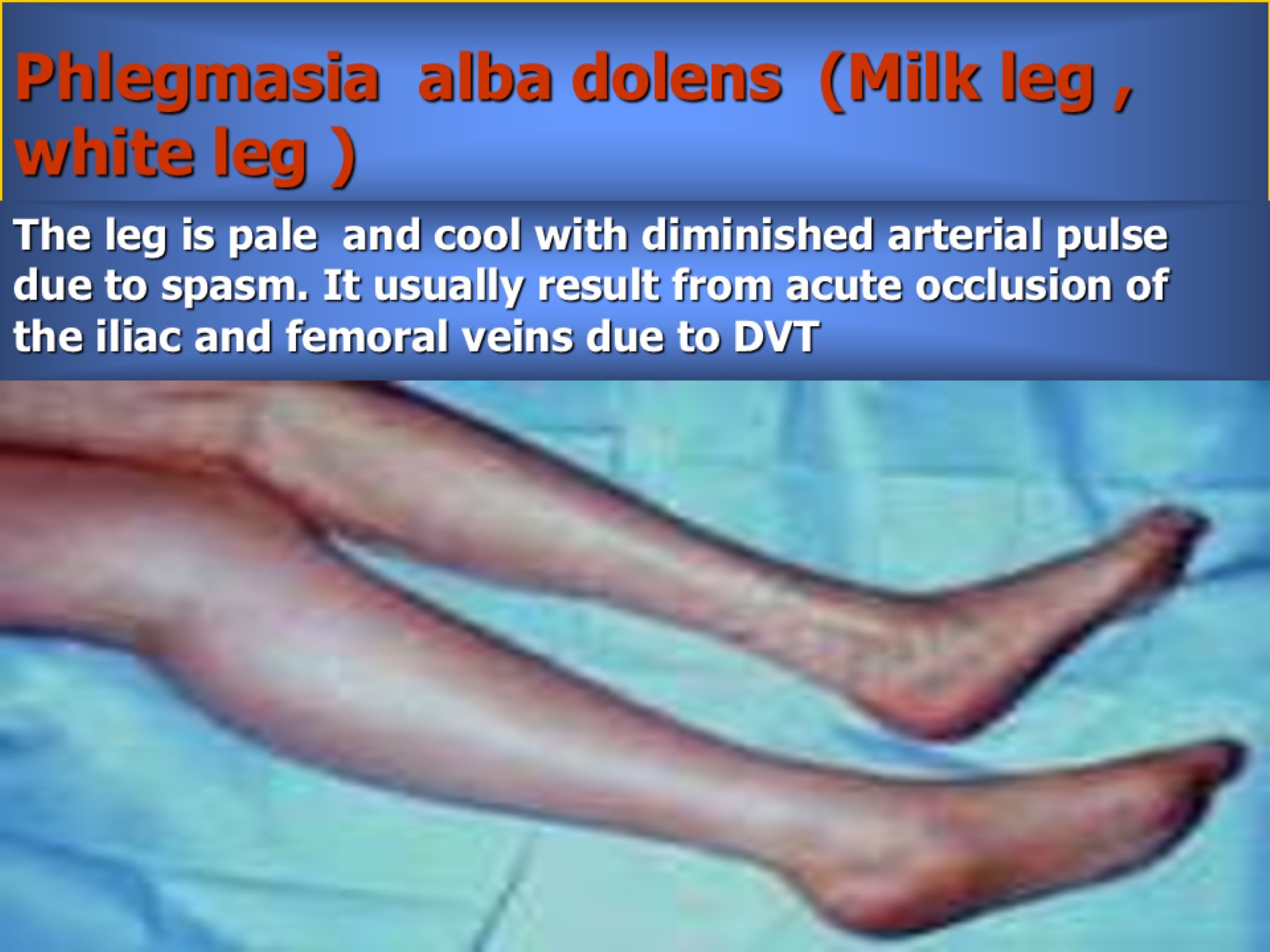 Phlegmasia  alba dolens  (Milk leg , white leg )
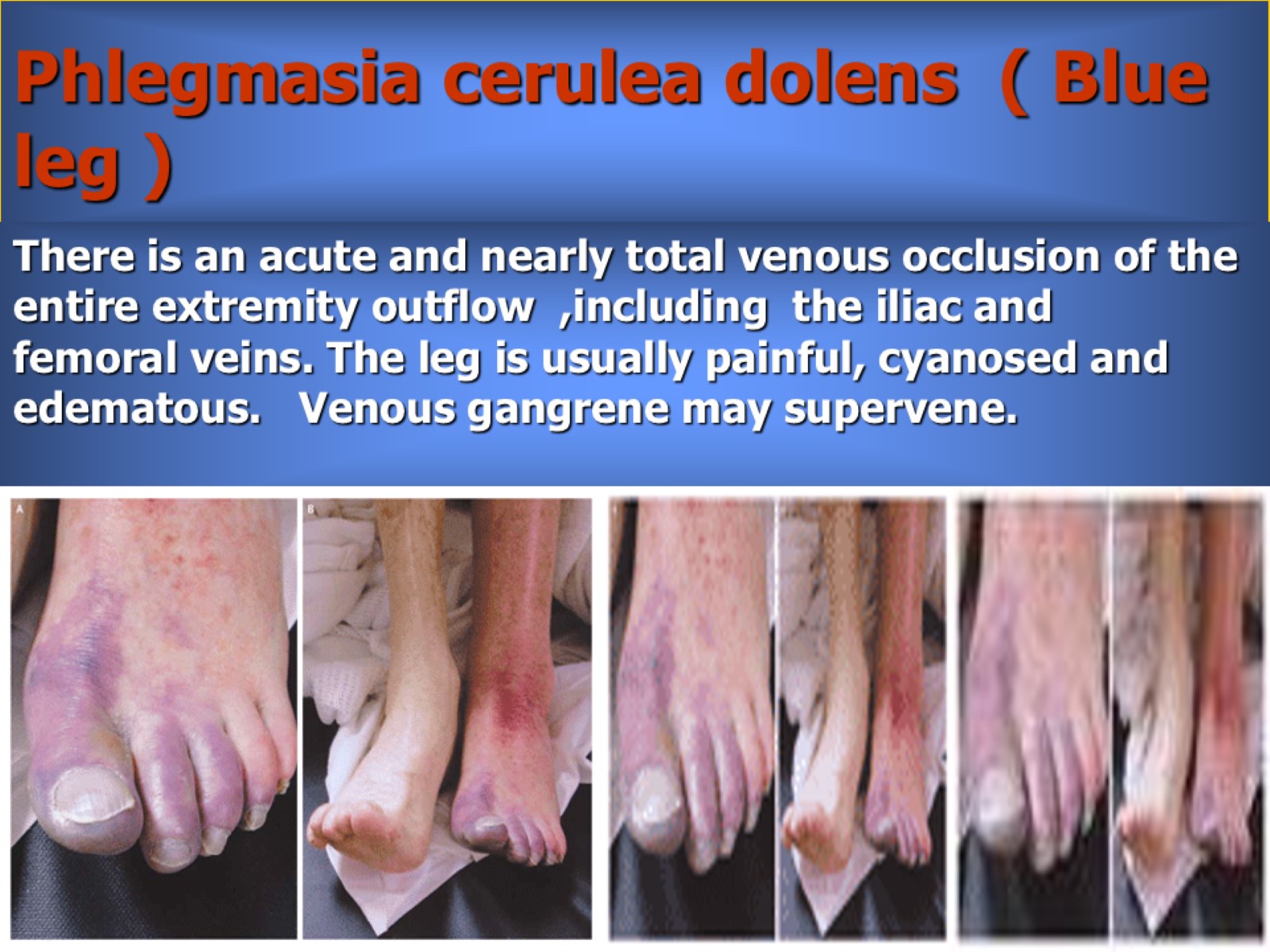 Phlegmasia cerulea dolens  ( Blue leg )
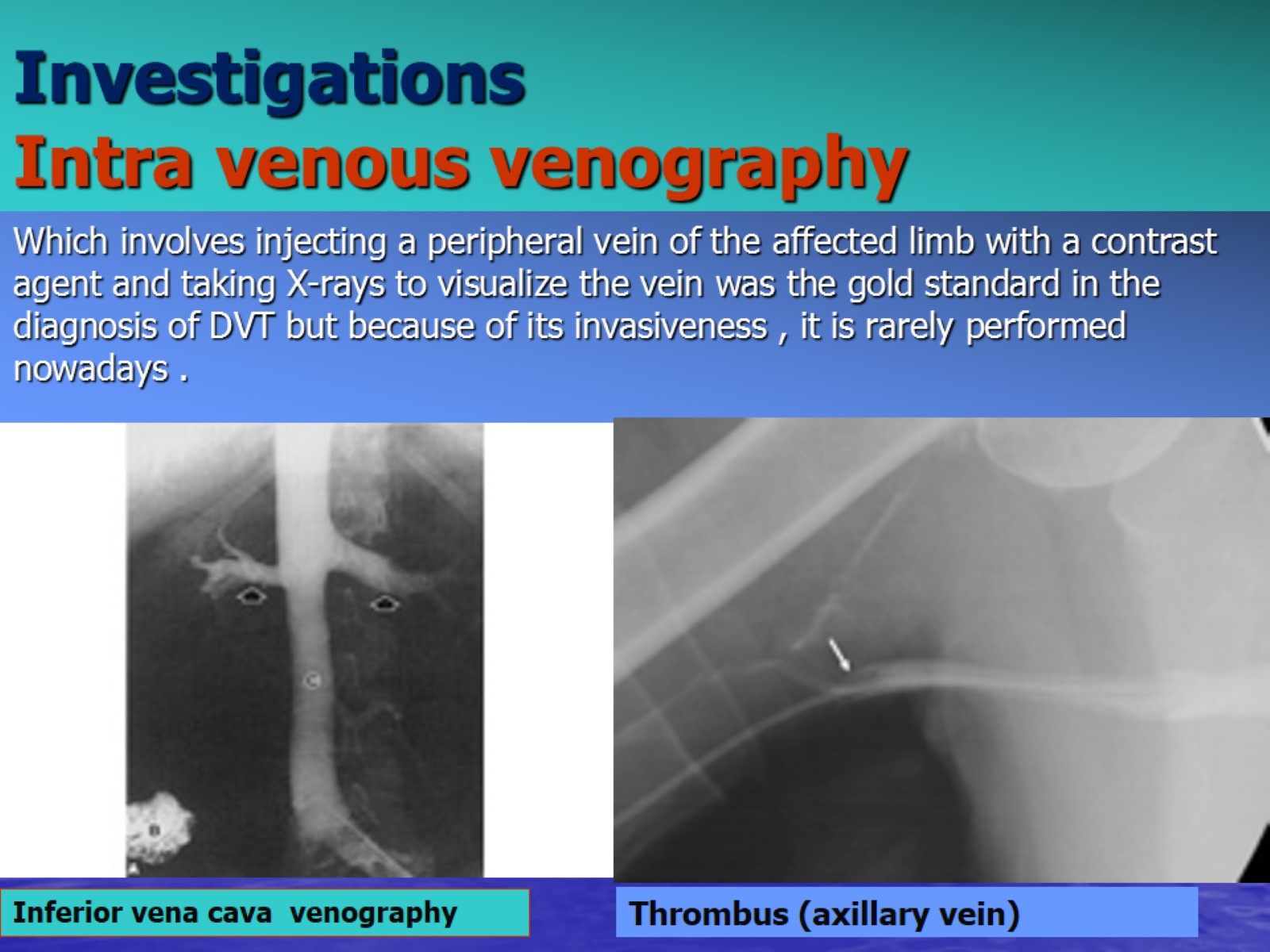 InvestigationsIntra venous venography
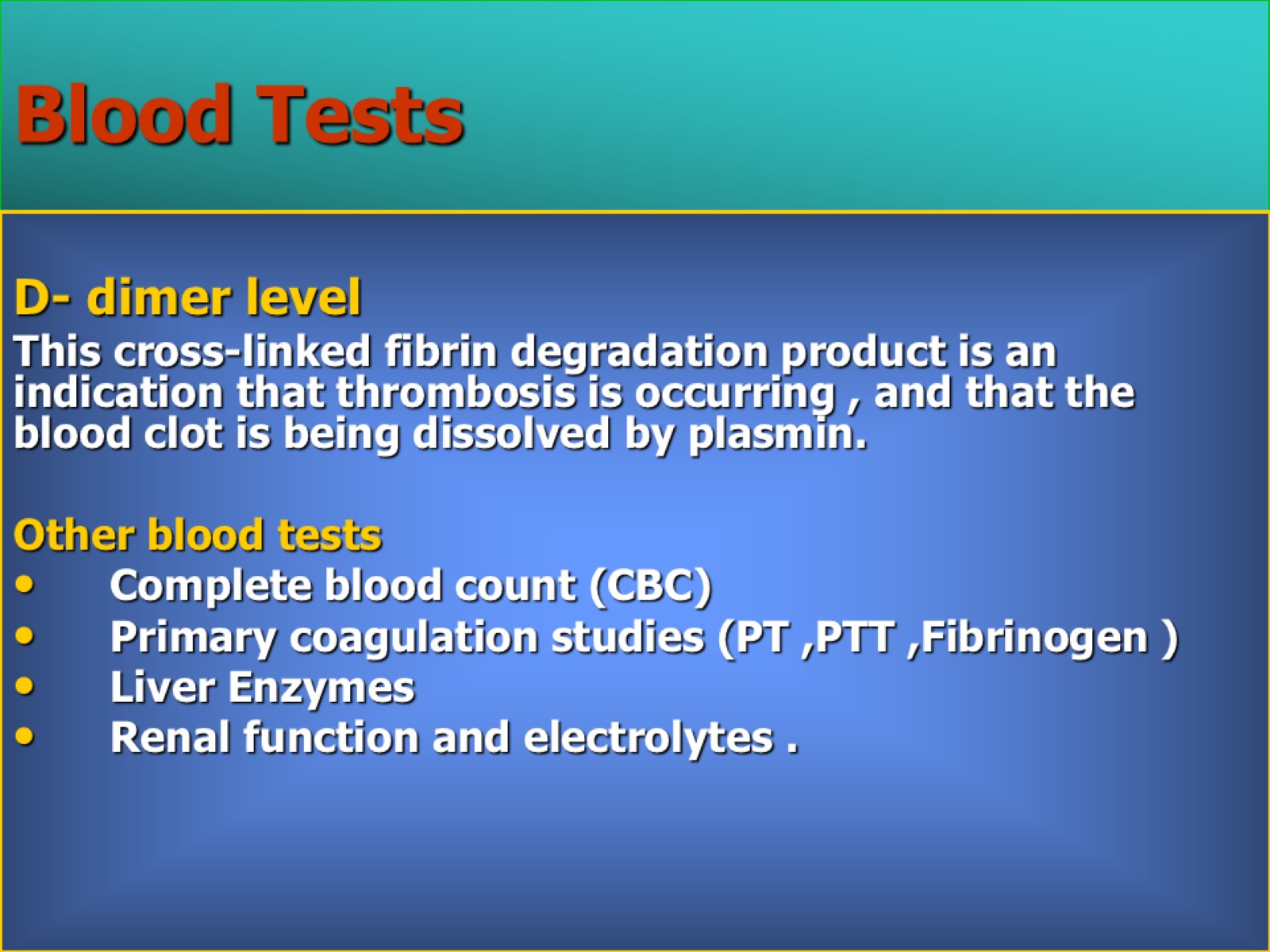 Blood Tests
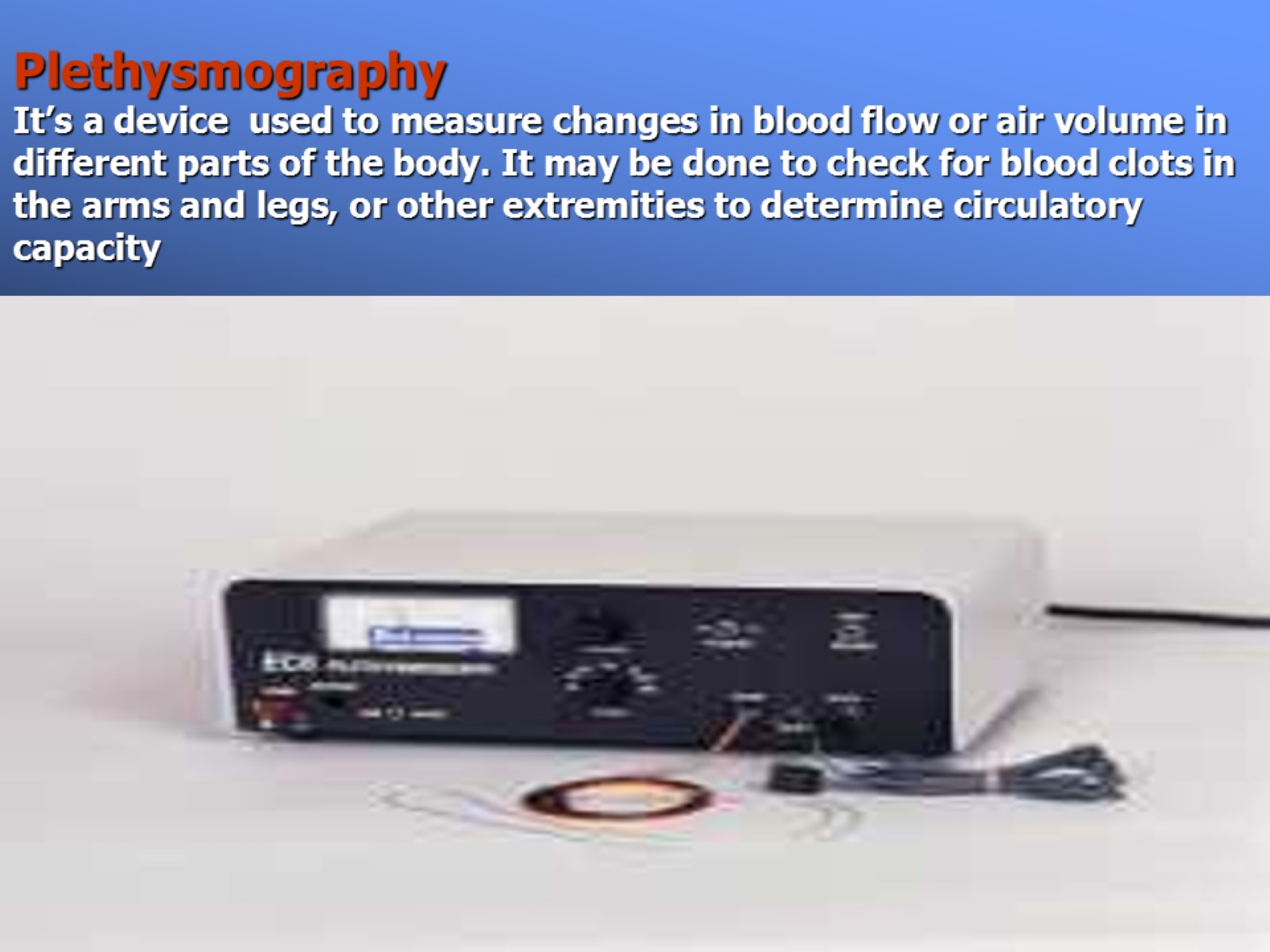 PlethysmographyIt’s a device  used to measure changes in blood flow or air volume in different parts of the body. It may be done to check for blood clots in the arms and legs, or other extremities to determine circulatory capacity
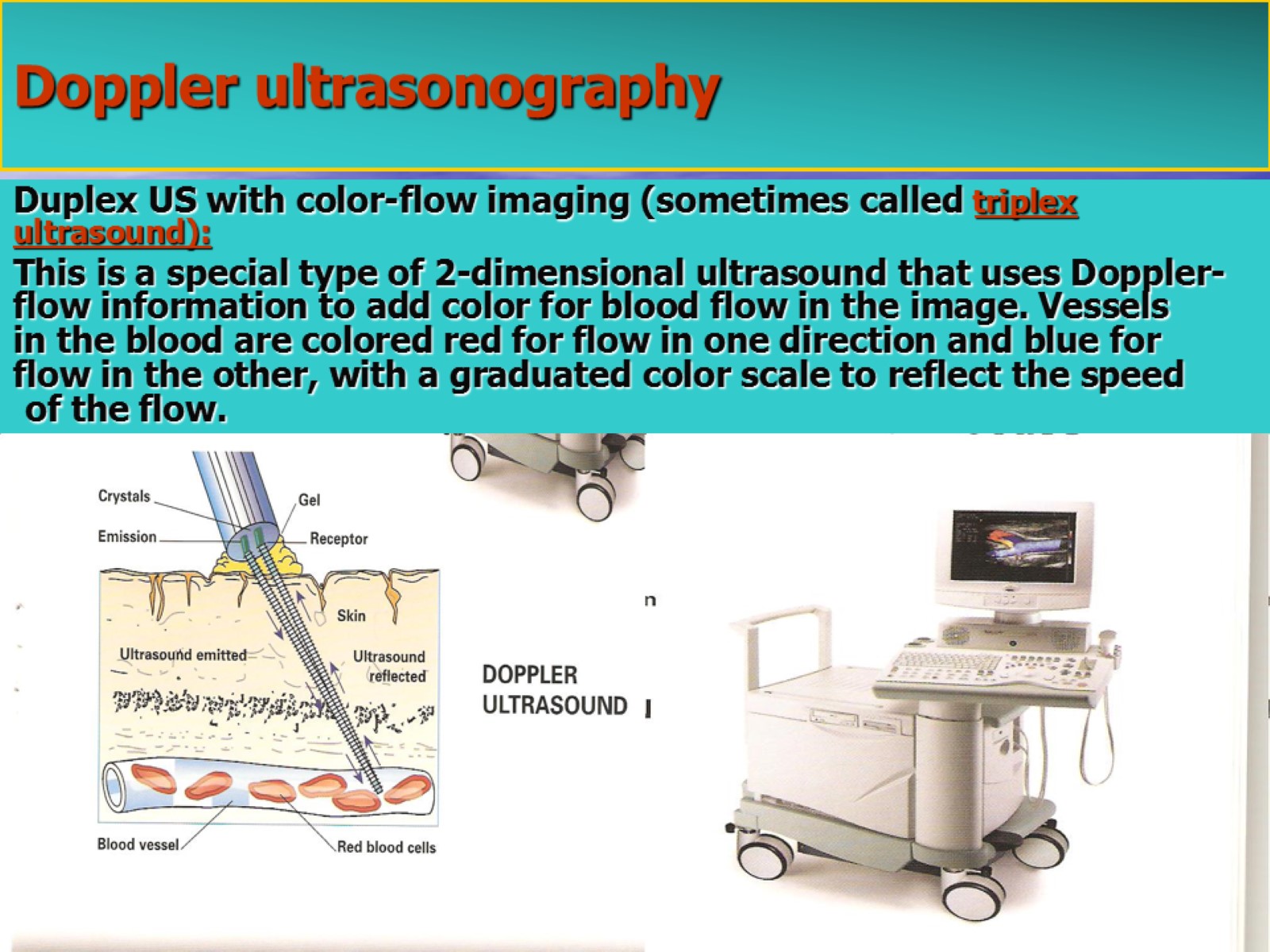 Doppler ultrasonography
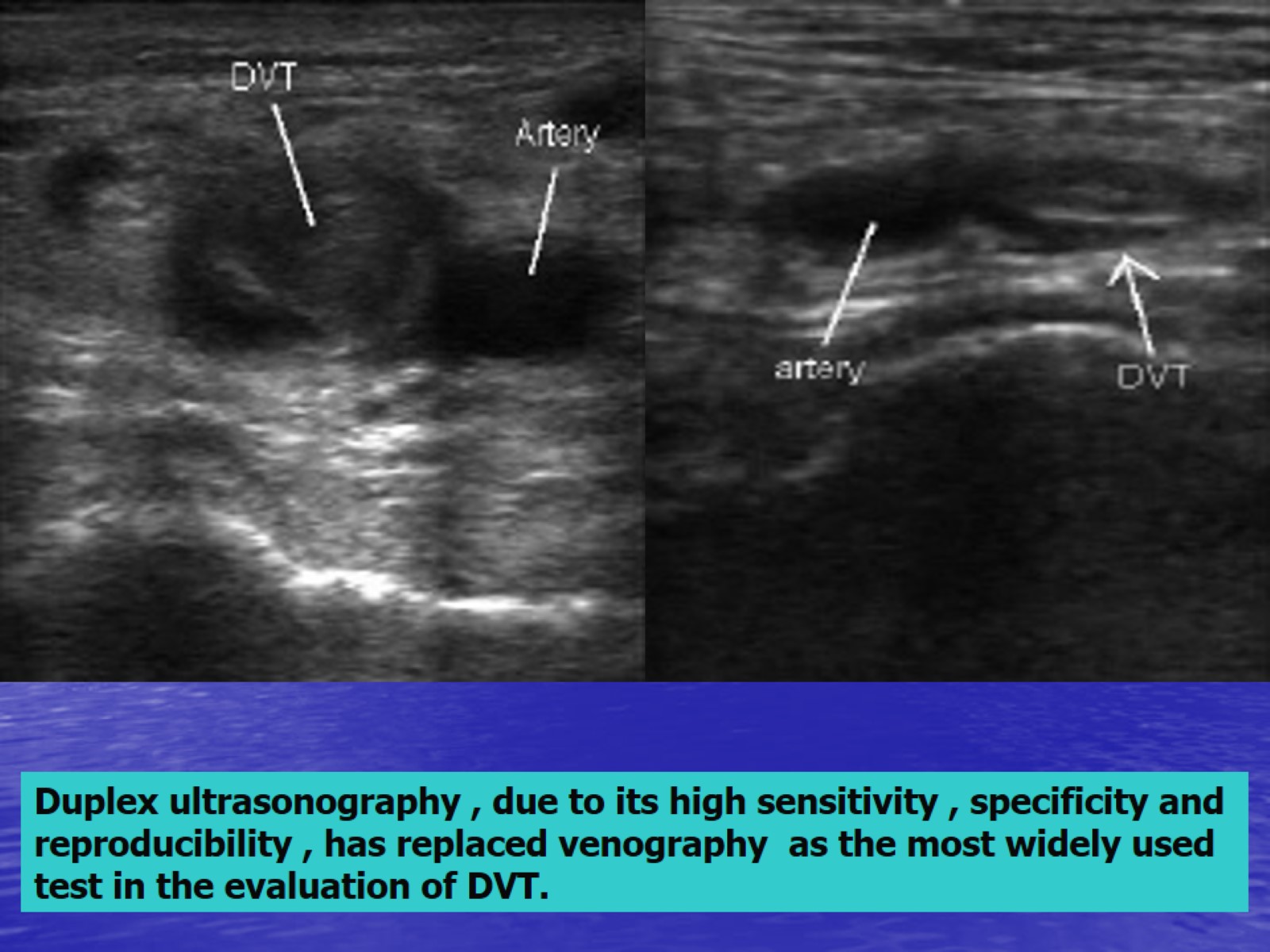 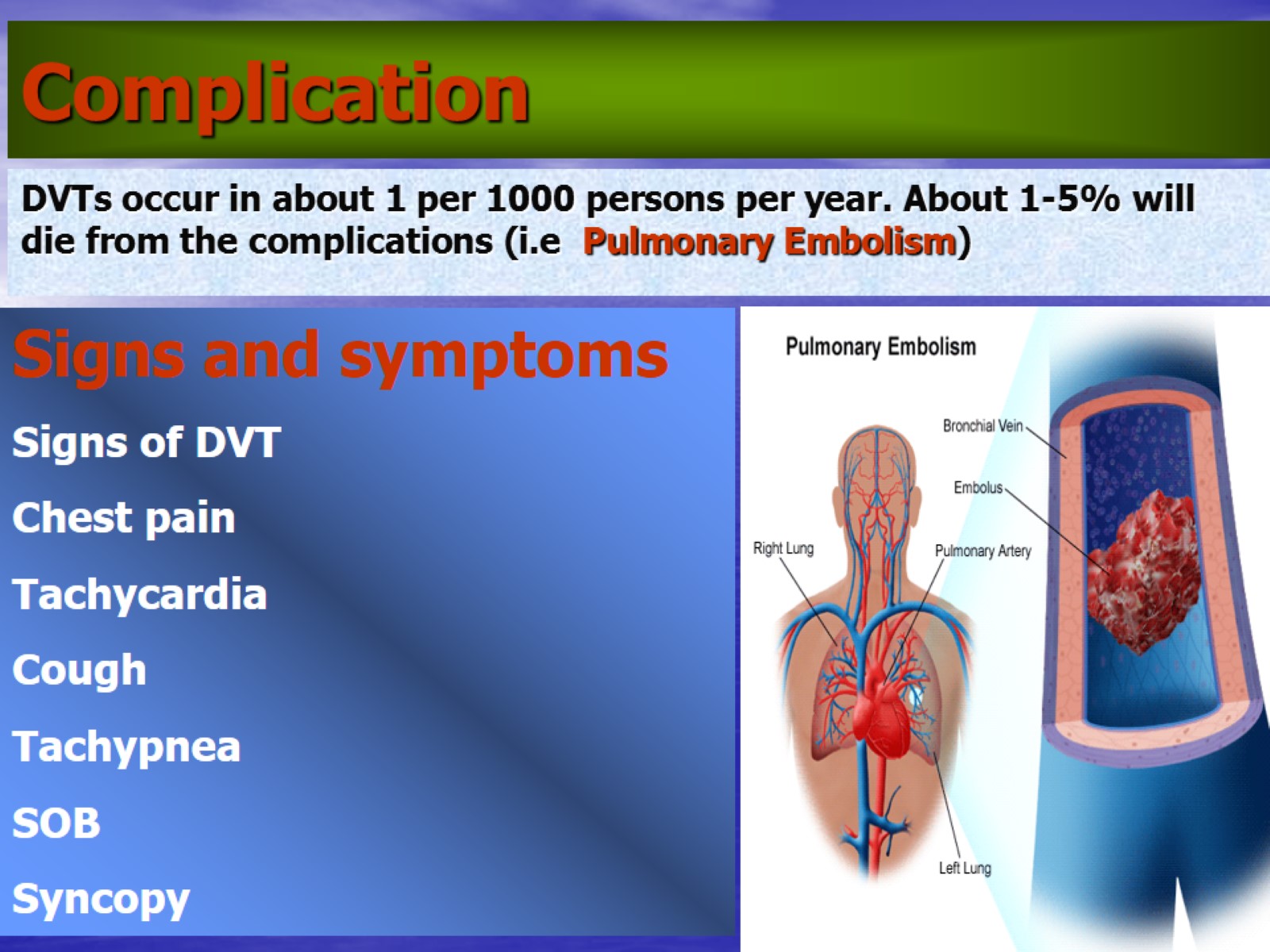 Complication
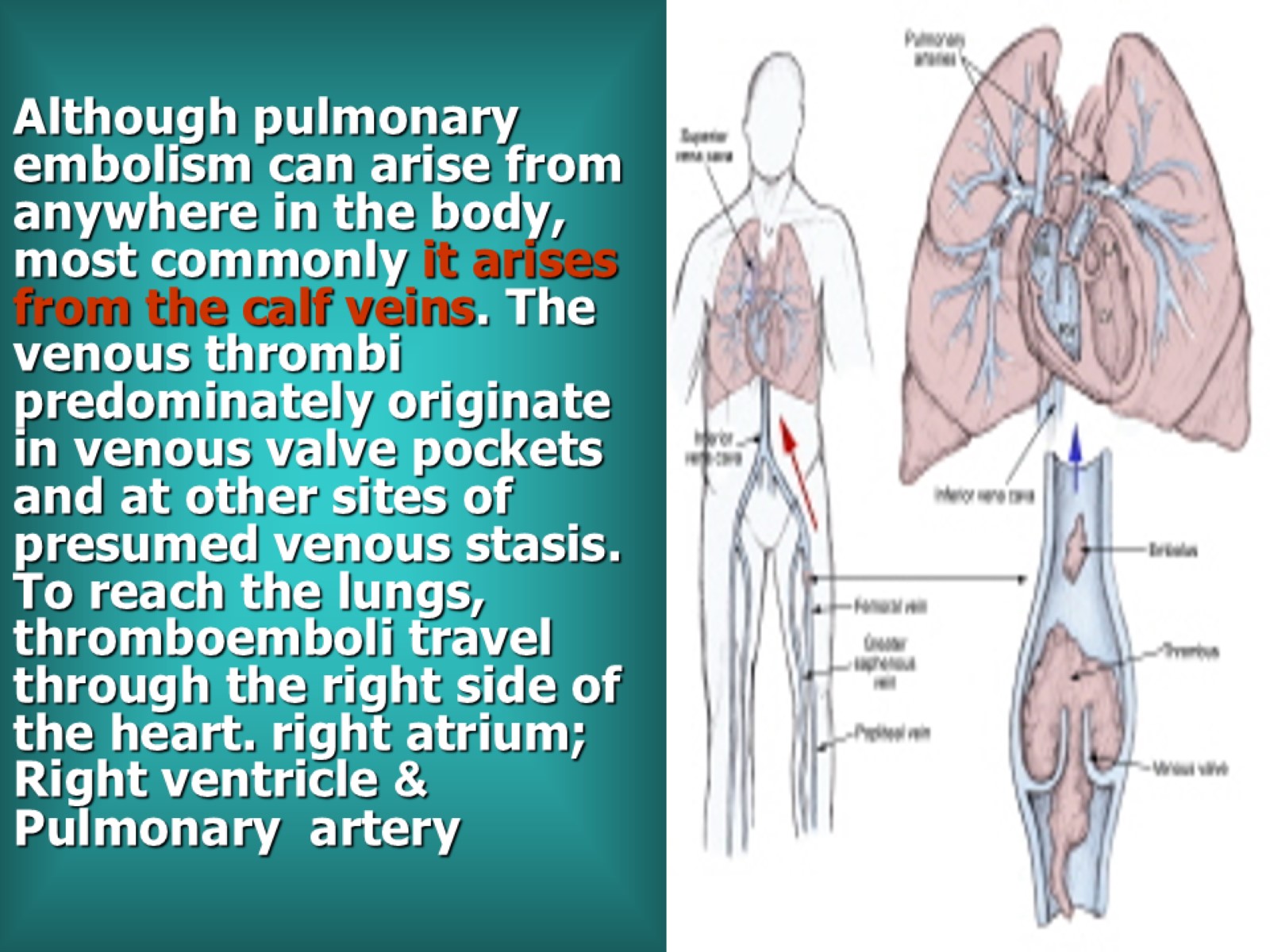 Although pulmonary embolism can arise from anywhere in the body, most commonly it arises from the calf veins. The venous thrombi predominately originate in venous valve pockets and at other sites of presumed venous stasis. To reach the lungs, thromboemboli travel through the right side of the heart. right atrium; &Right ventricle Pulmonary  artery
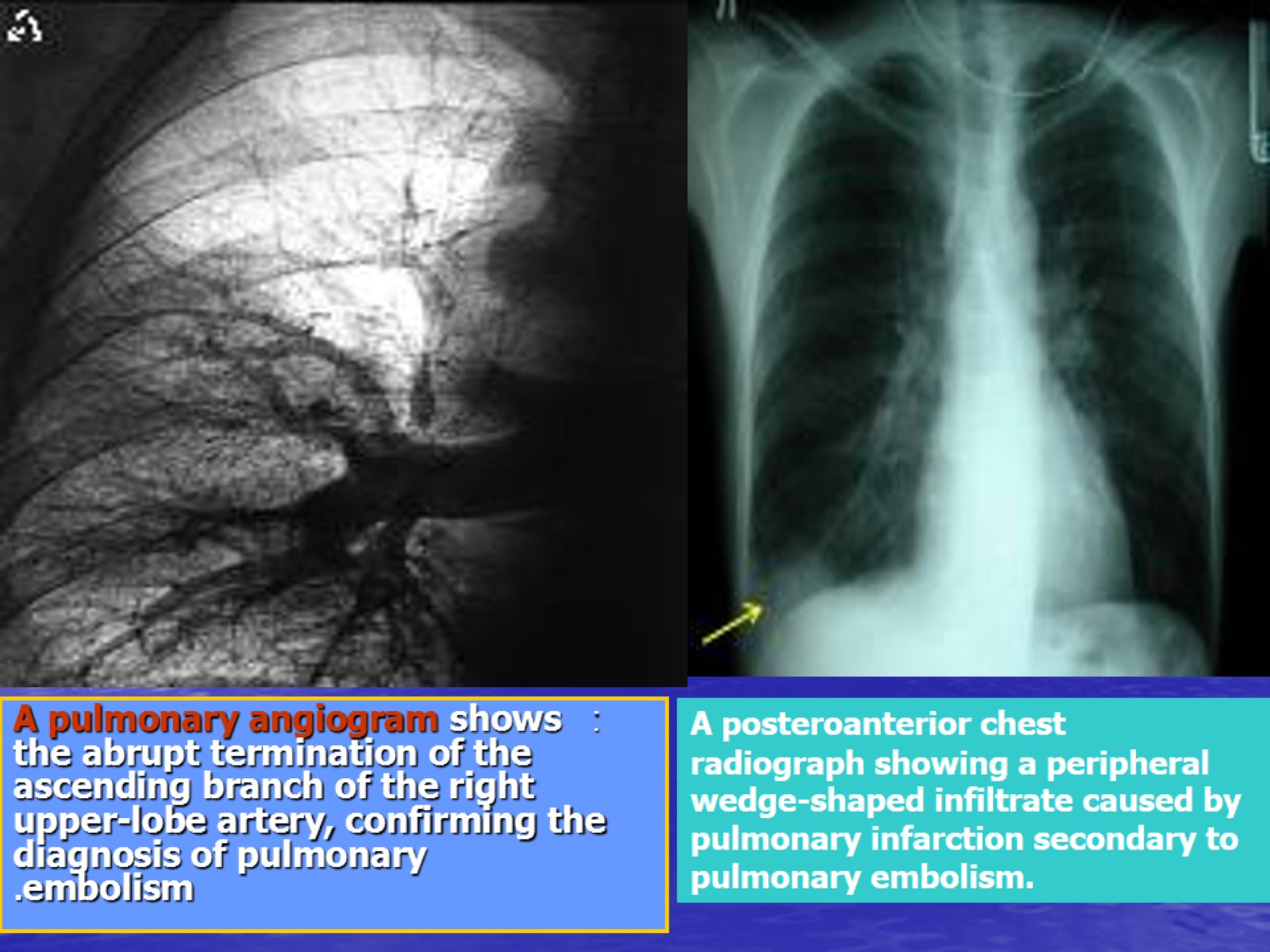 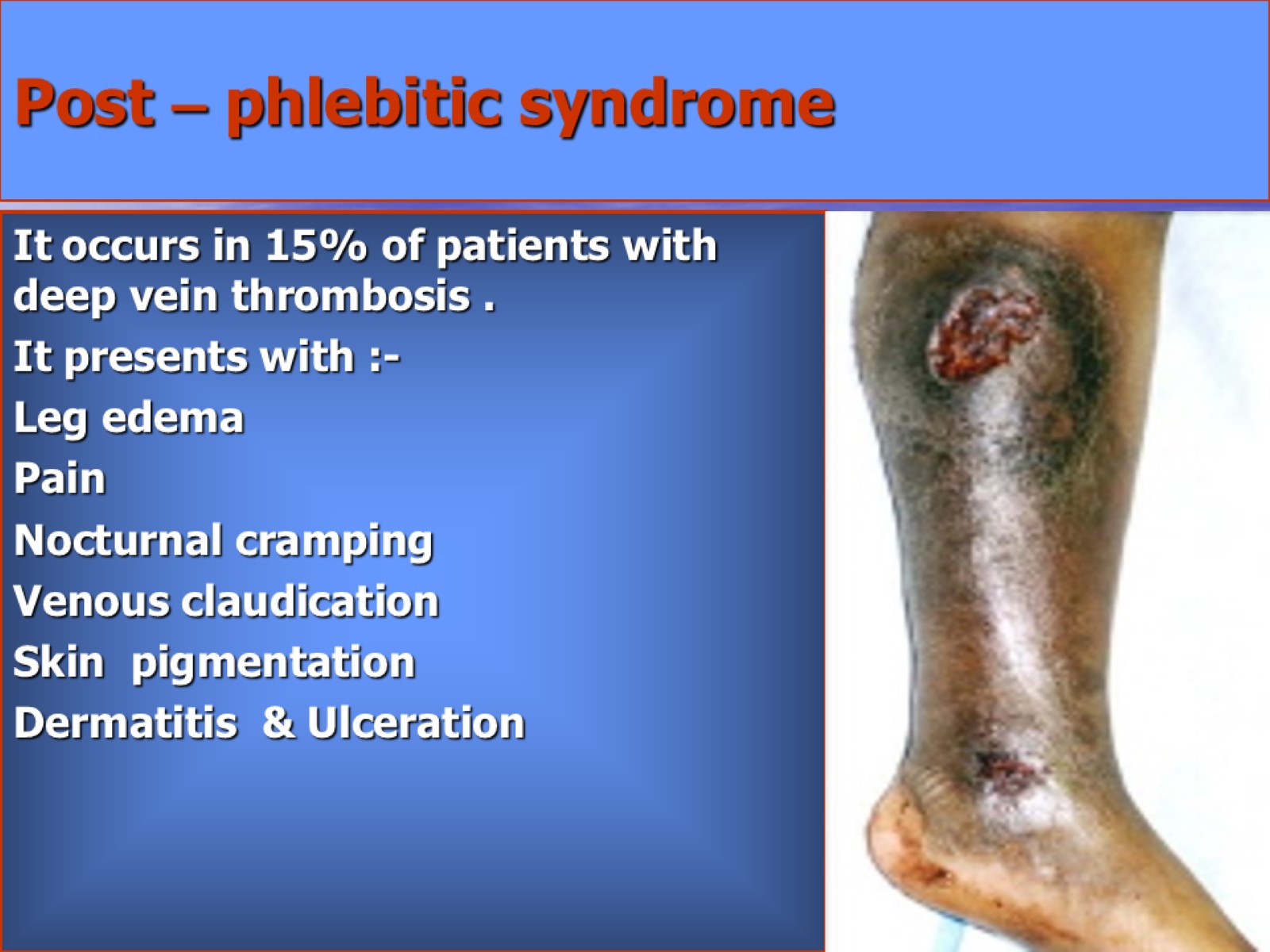 Post – phlebitic syndrome
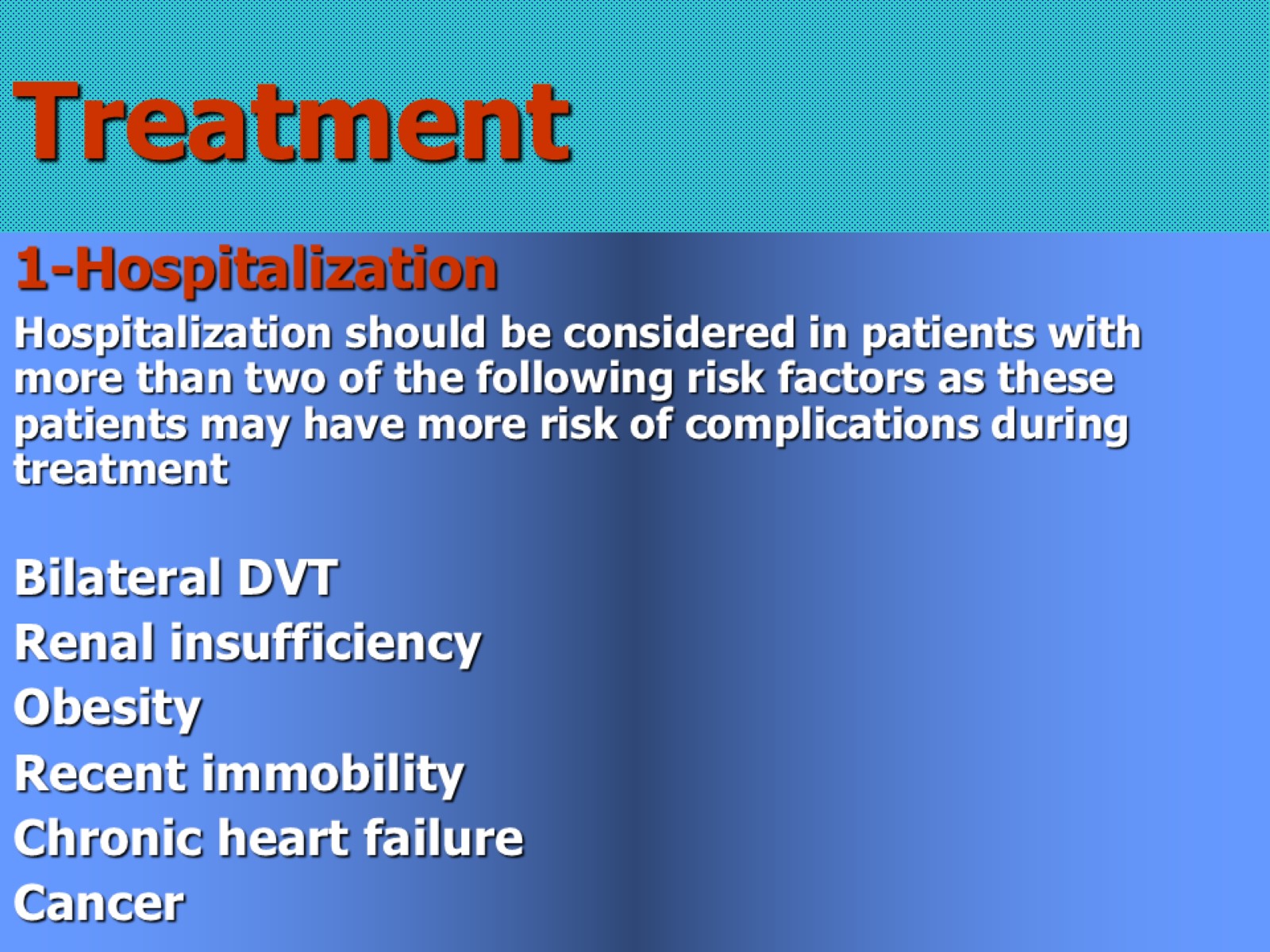 Treatment
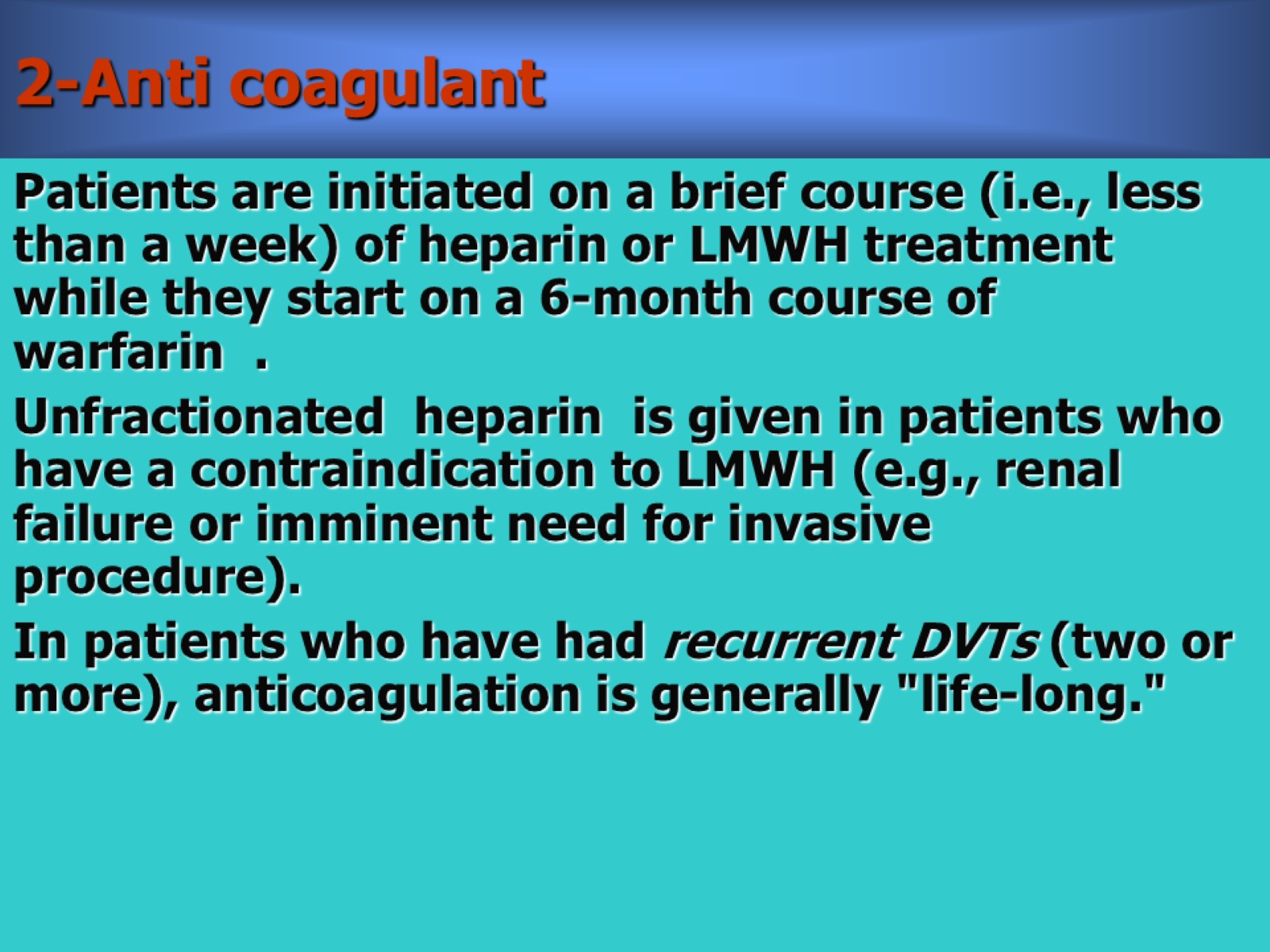 2-Anti coagulant
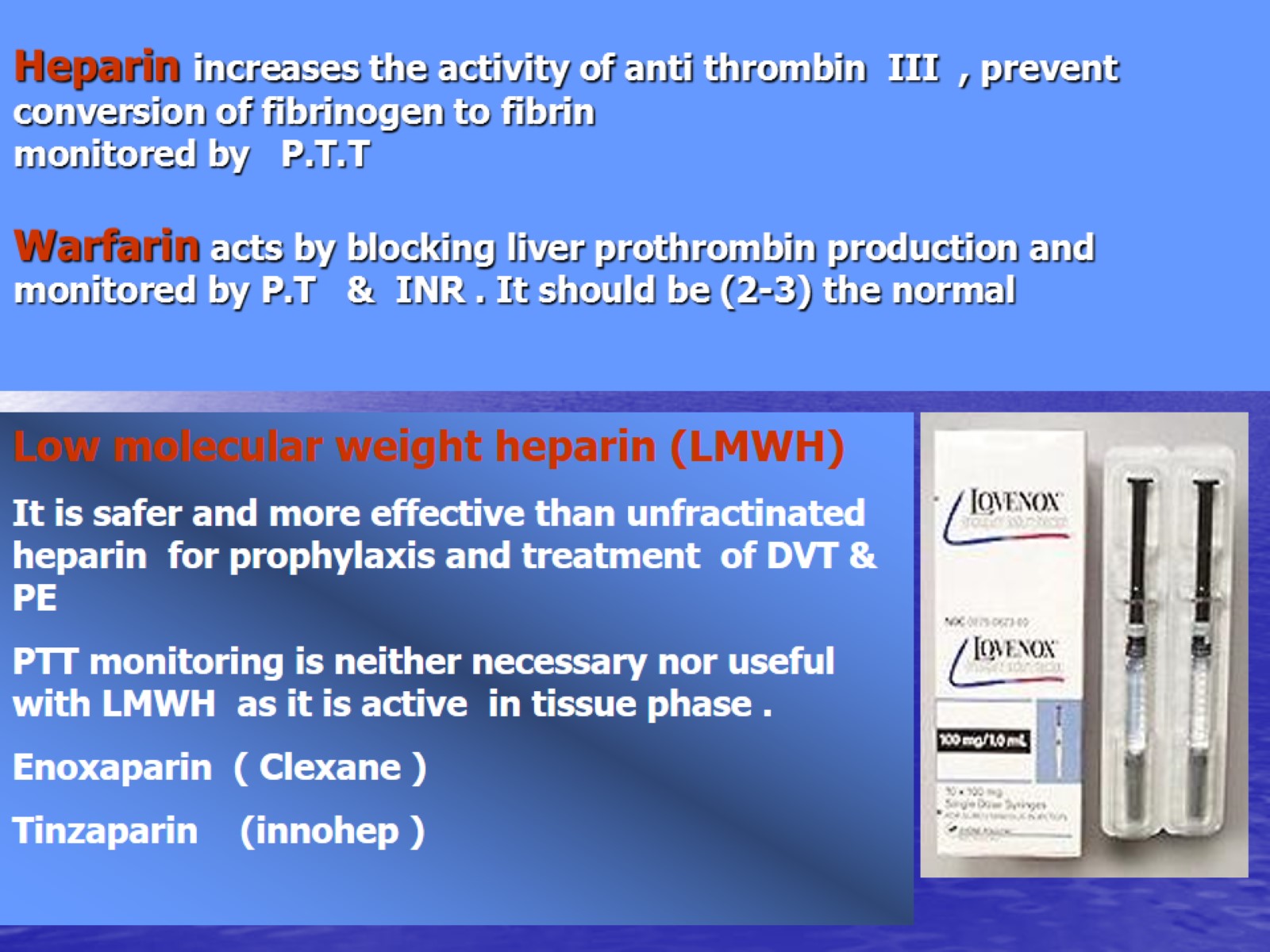 Heparin increases the activity of anti thrombin  III  , prevent conversion of fibrinogen to fibrin monitored by   P.T.T
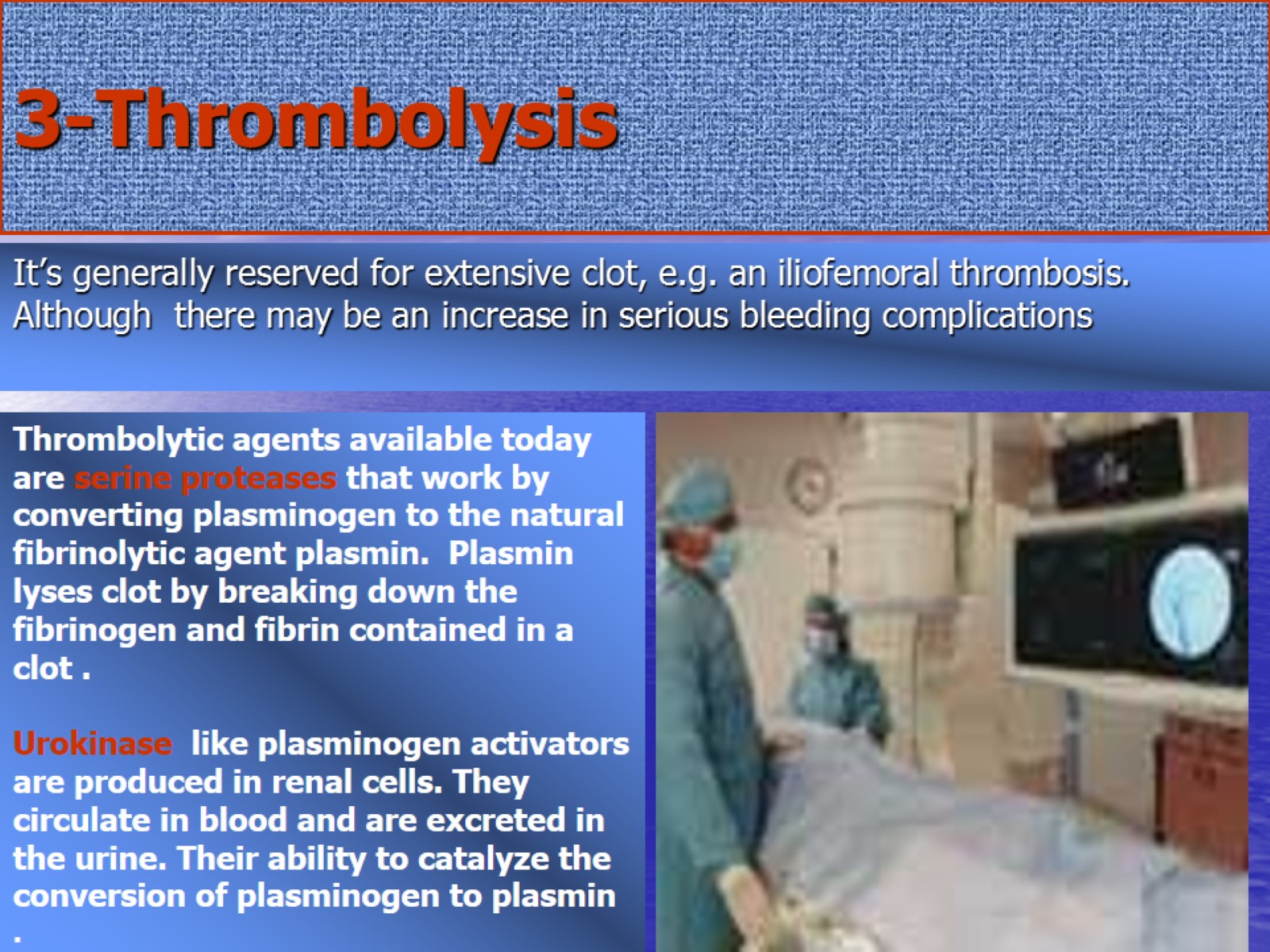 3-Thrombolysis
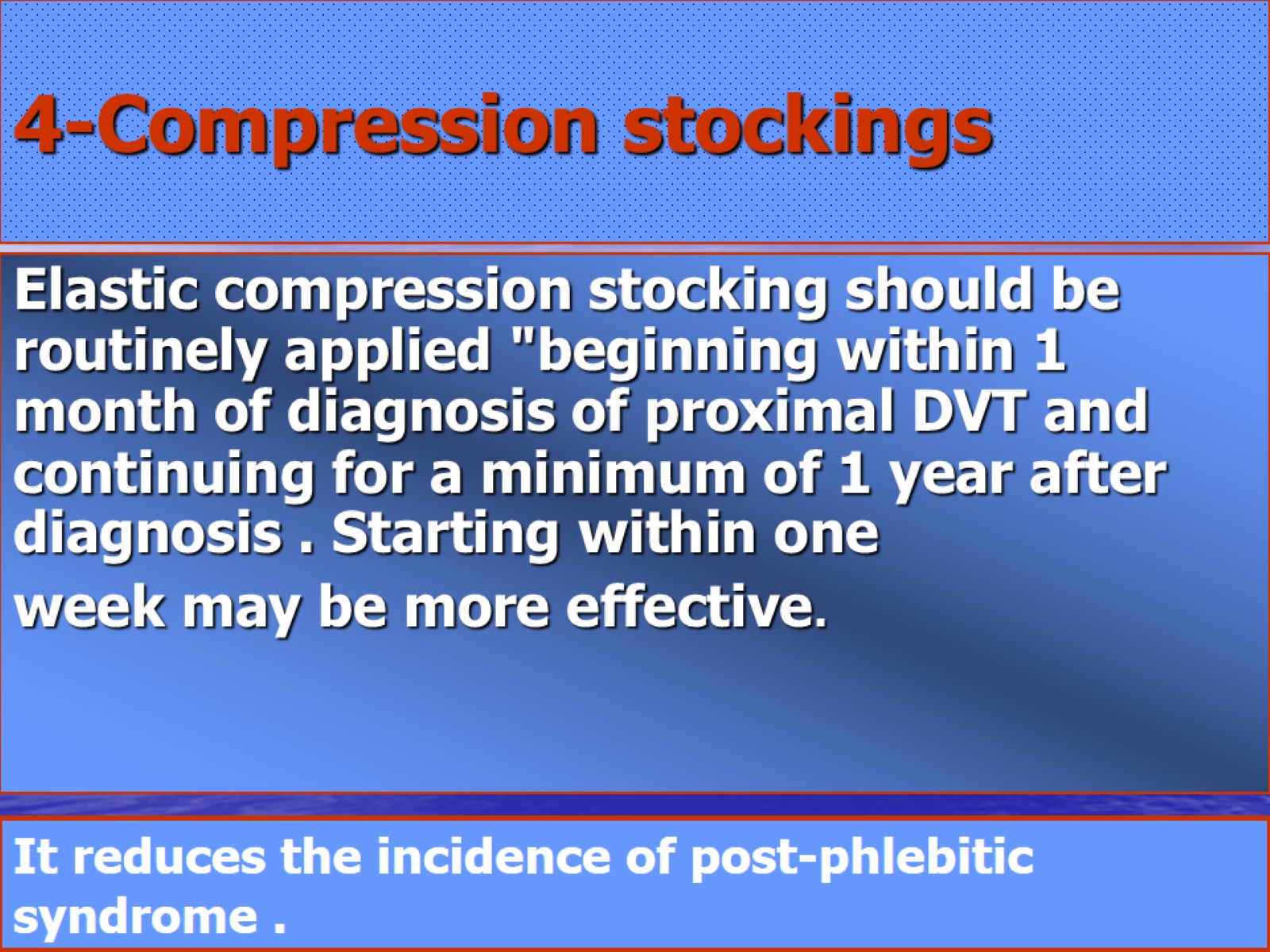 4-Compression stockings
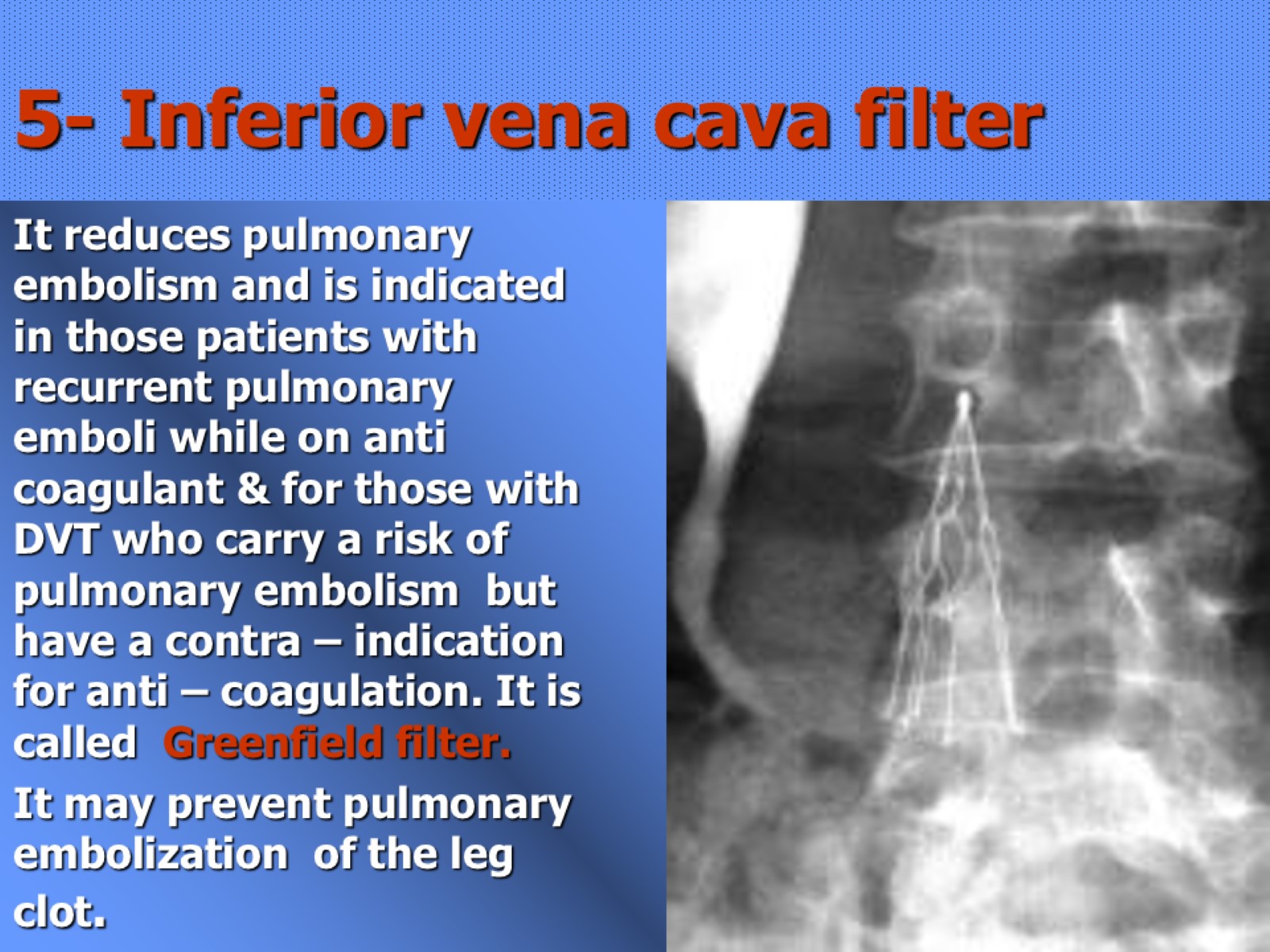 5- Inferior vena cava filter
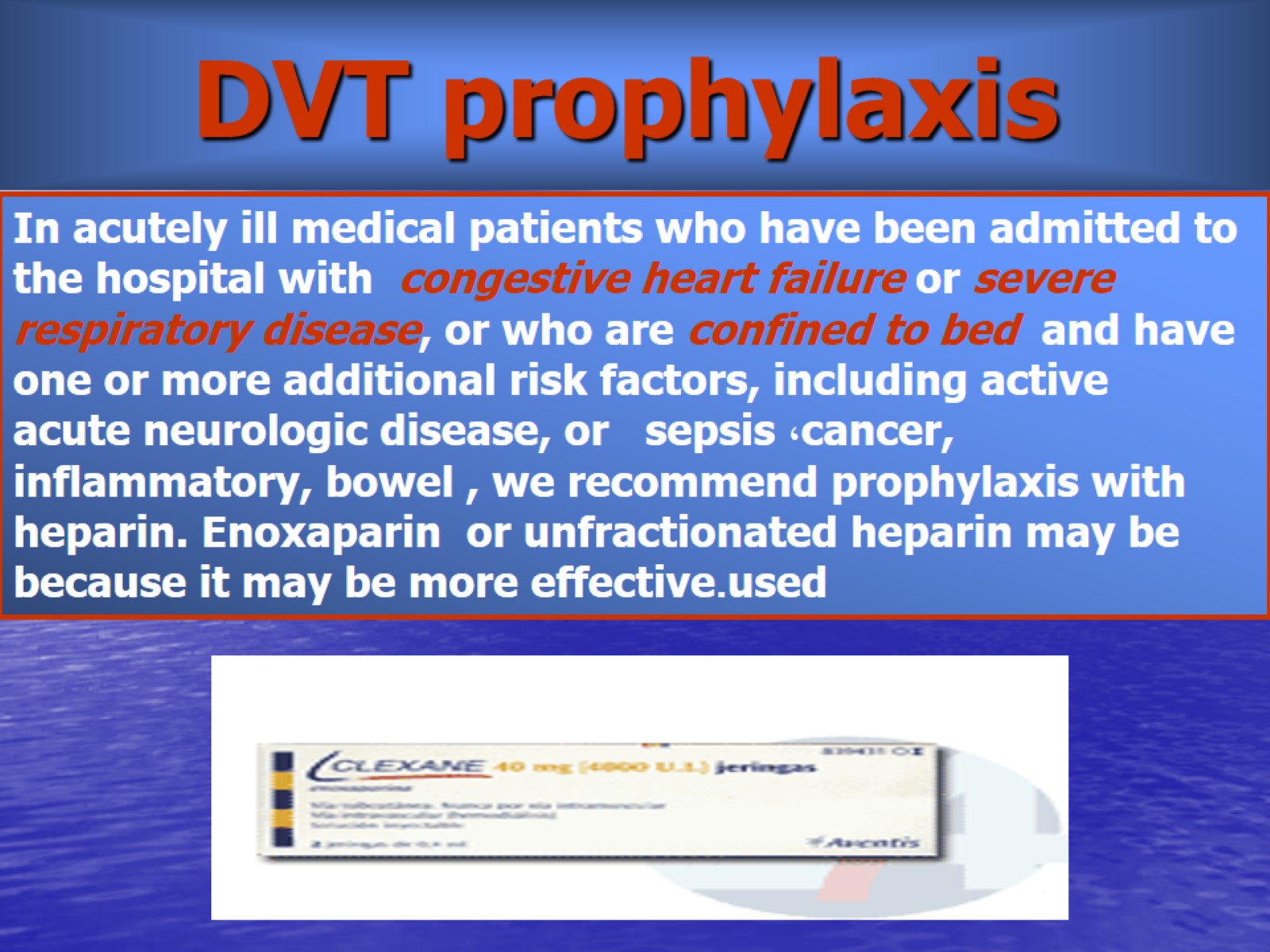 DVT prophylaxis
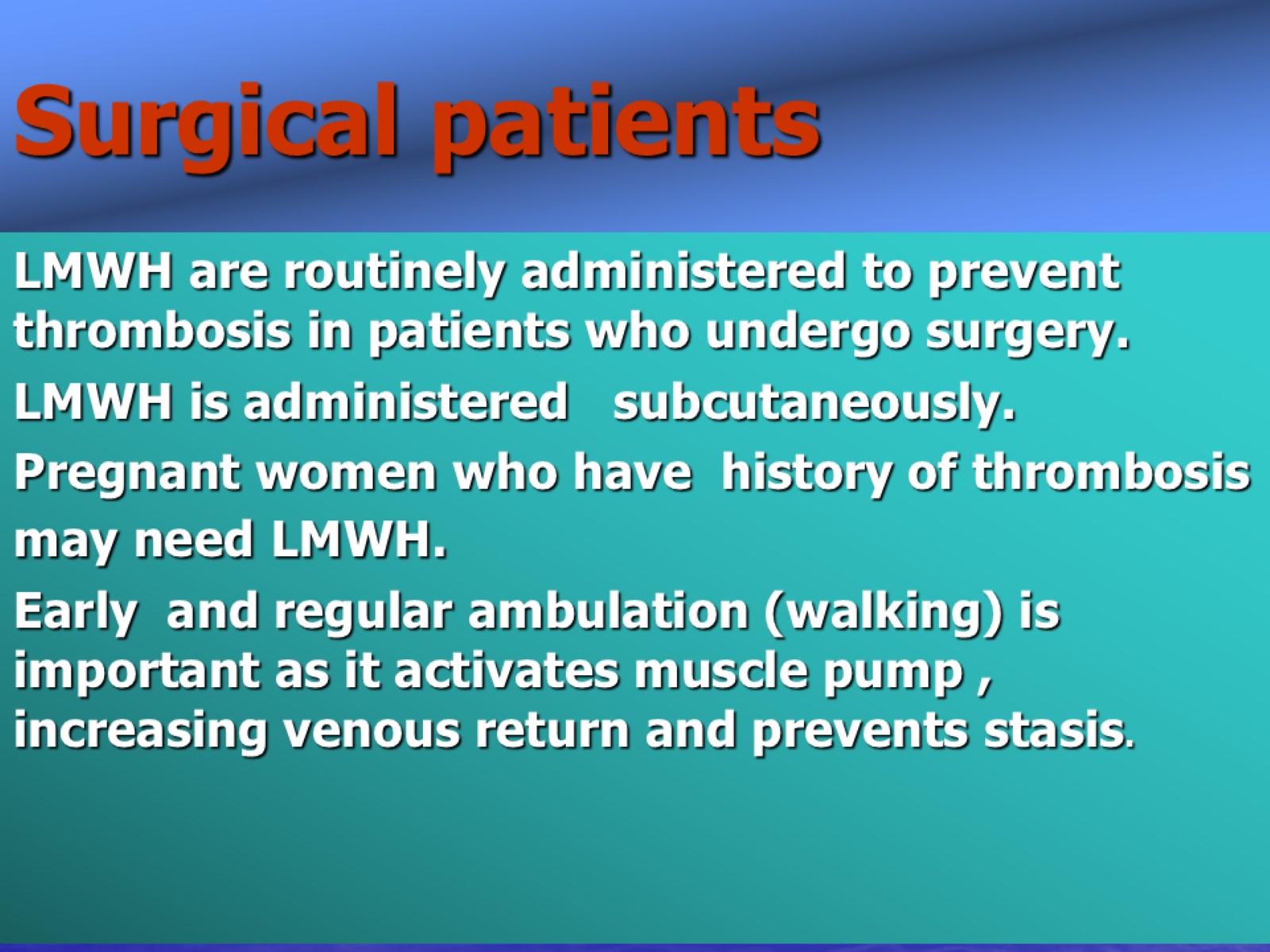 Surgical patients
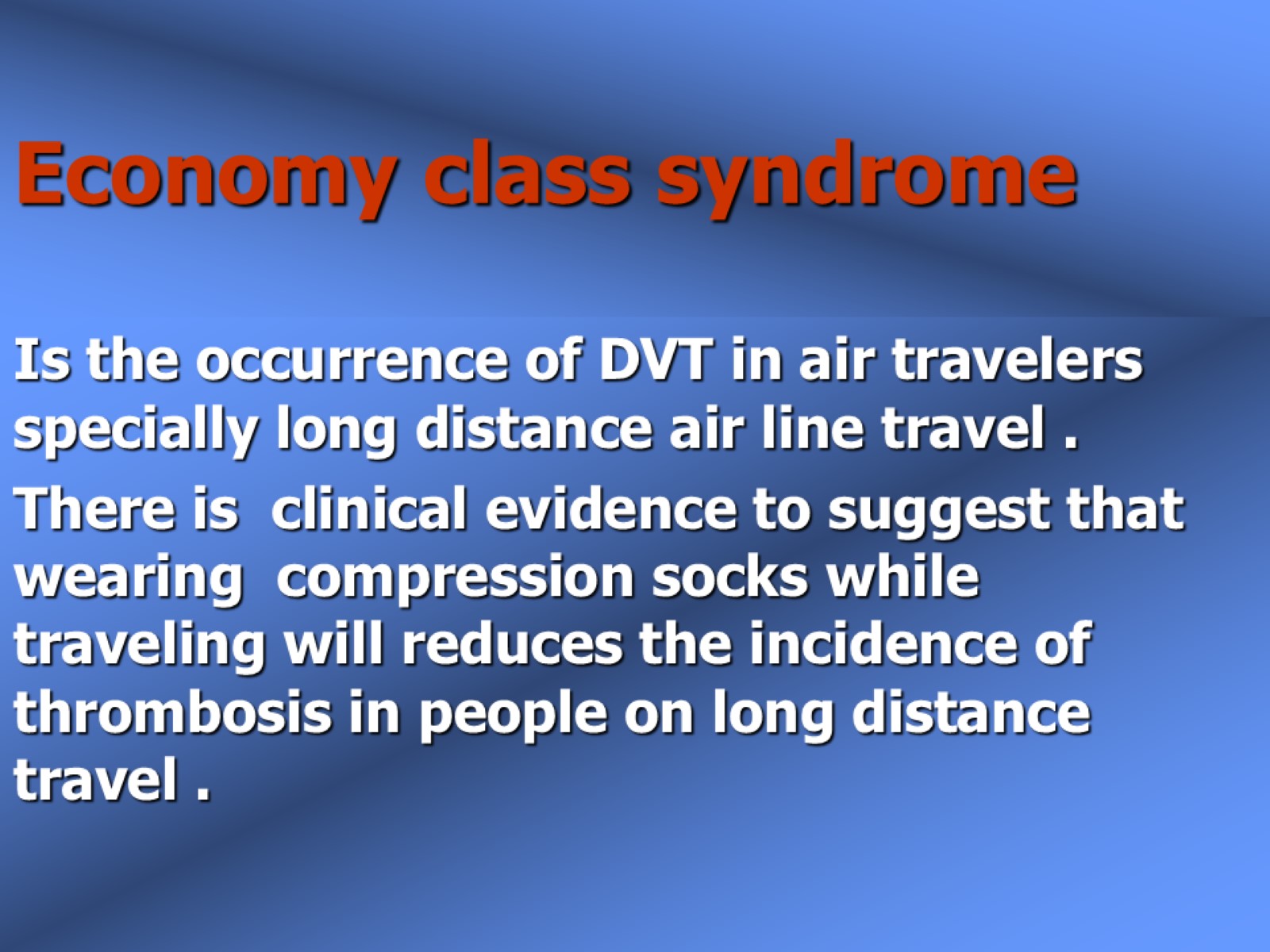 Economy class syndrome
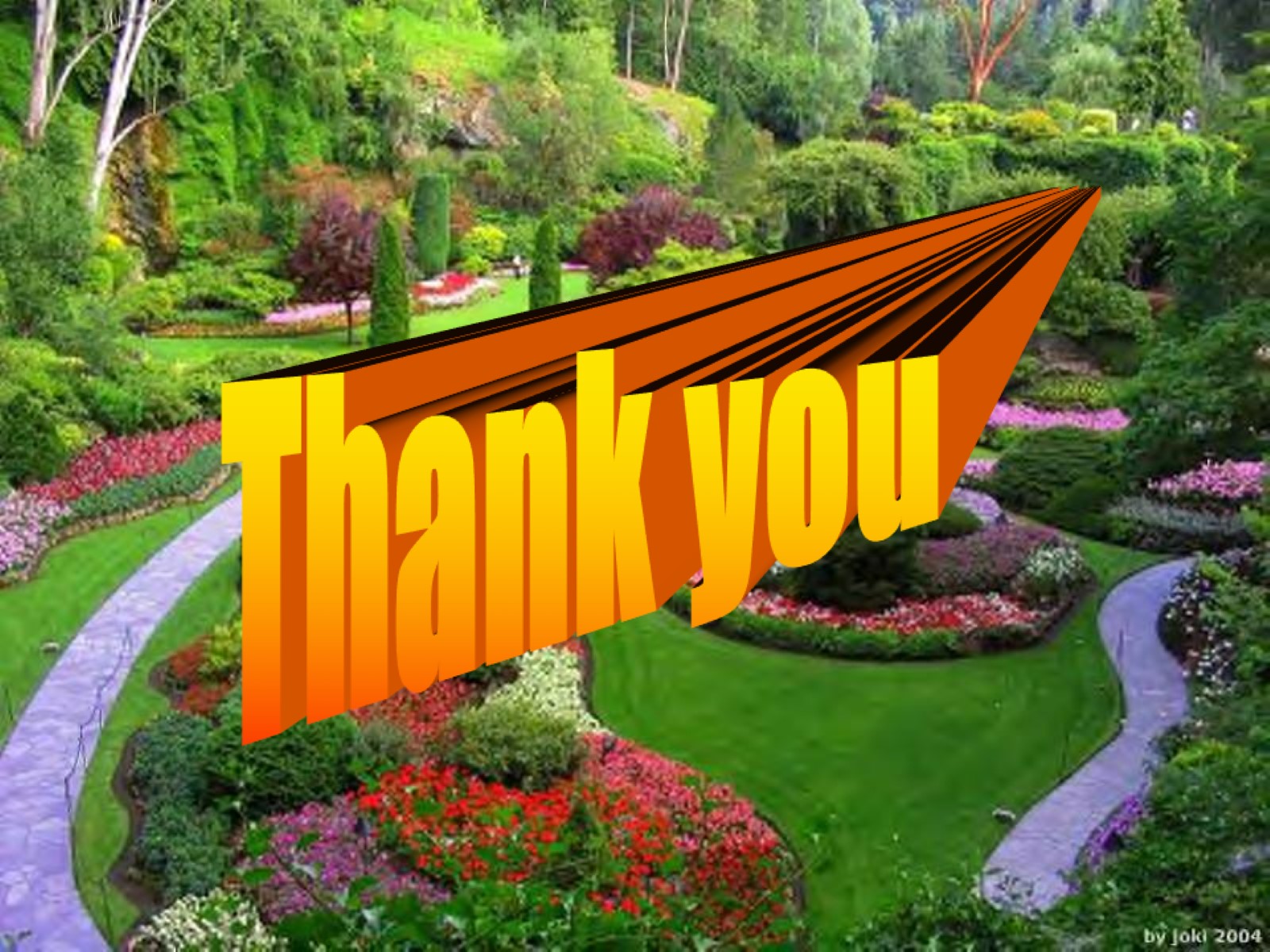